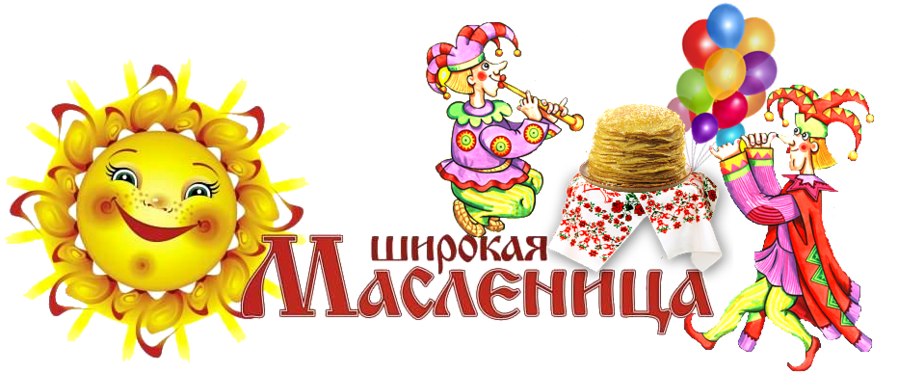 Воспитатель:
Аляпышева С. Л.
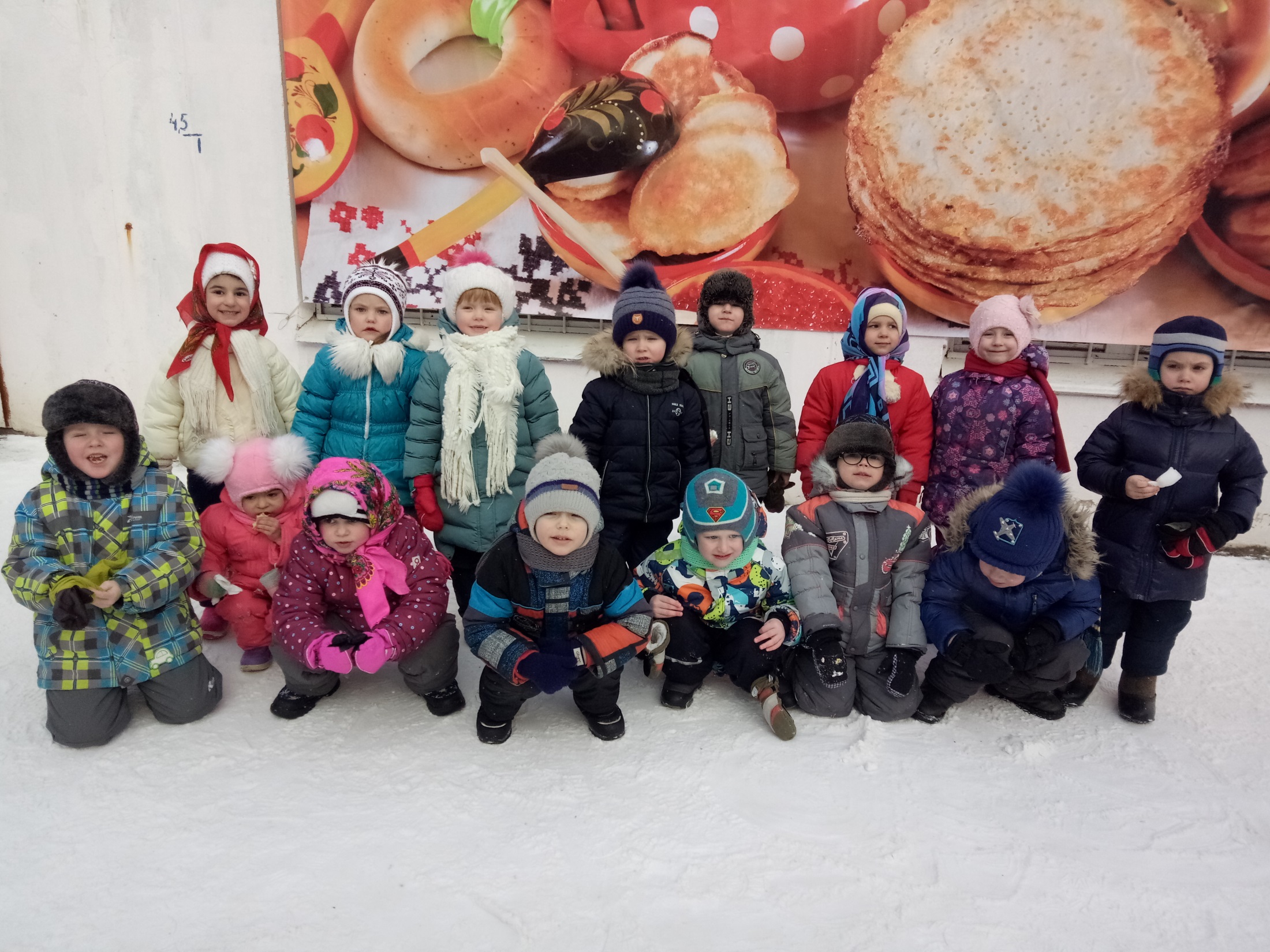 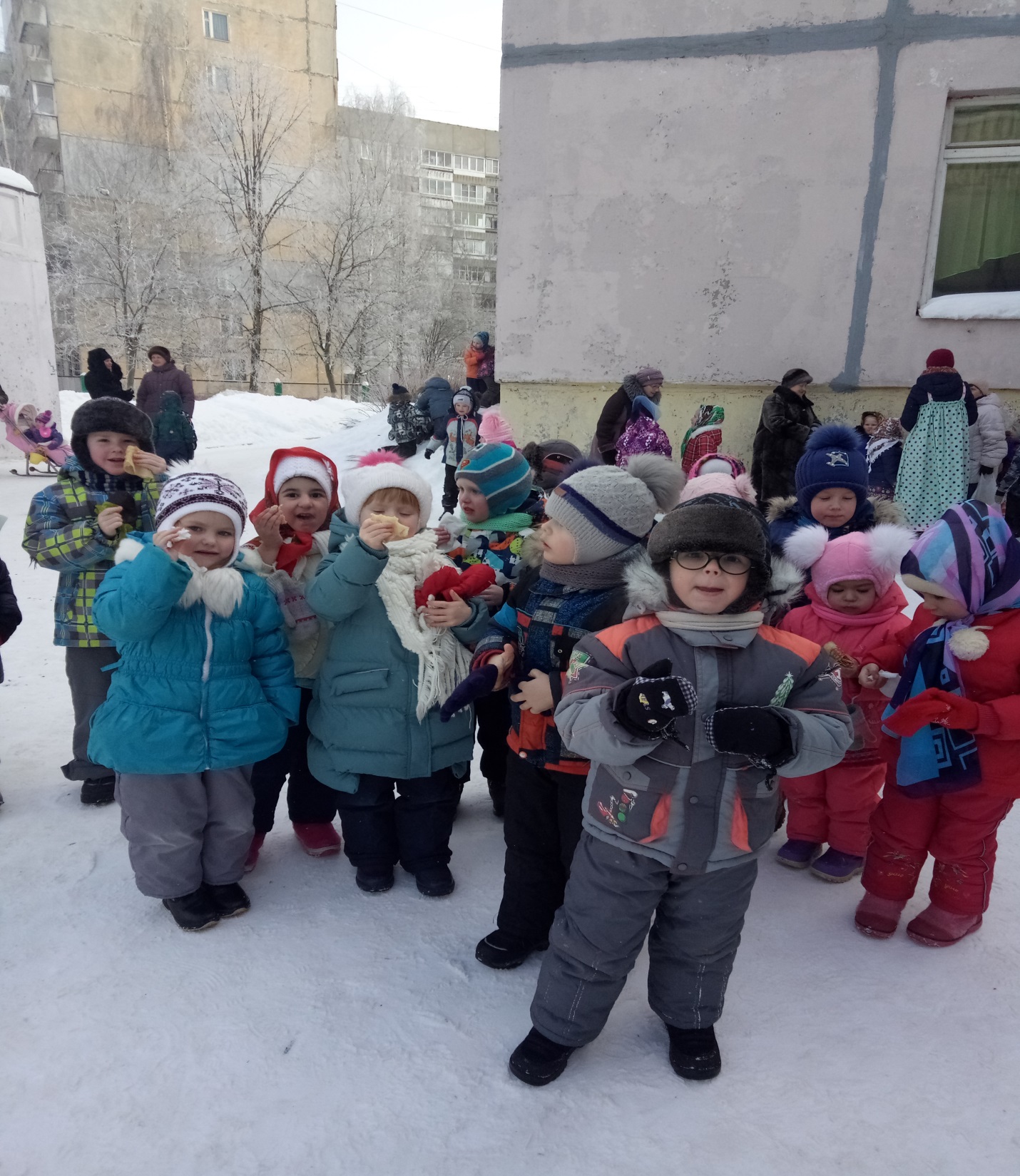 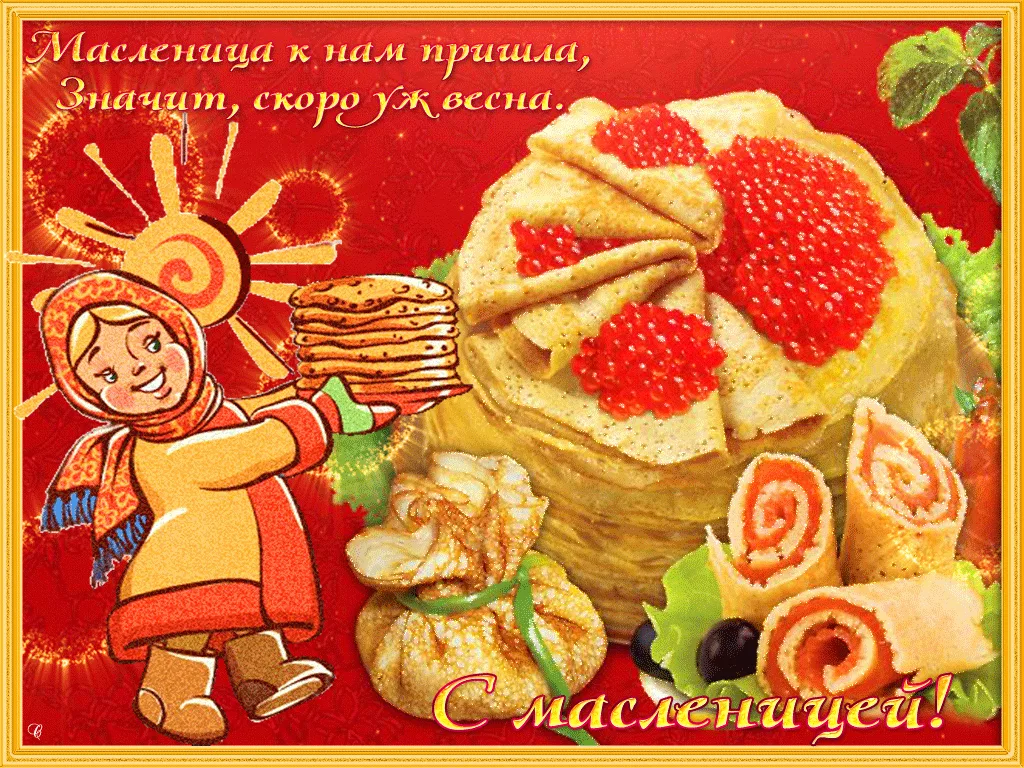